圣灵的果实—忍耐
雅各书 五章 7-11节
雅各书 5章
7.弟兄们哪，你们要忍耐，直到主来。看哪，农夫忍耐等候地里宝贵的出产，直到得了秋雨春雨。 
8.你们也当忍耐，坚固你们的心；因为主来的日子近了。 
9.弟兄们，你们不要彼此埋怨，免得受审判。看哪，审判的主站在门前了。 
10.弟兄们，你们要把那先前奉主名说话的众先知当作能受苦能忍耐的榜样。 
11.那先前忍耐的人，我们称他们是有福的。你们听见过约伯的忍耐，也知道主给他的结局，明显主是满心怜悯，大有慈悲。
忍耐的时间：直到主来
忍耐的原因：因为主来的日子近了
不忍耐的后果：受审判
忍耐的榜样：众先知
忍耐的结果：有福
约伯的榜样
a.一个受祝福的人，行为正直且敬畏神。
b.允许撒旦夺去约伯的财富、子女和健康。
c.约伯依然虔诚，没有离弃神，忍受并耐心等待。
d. 约伯大受赏赐，超过先前。
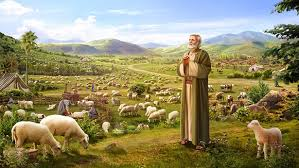 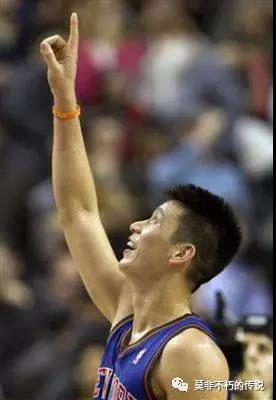 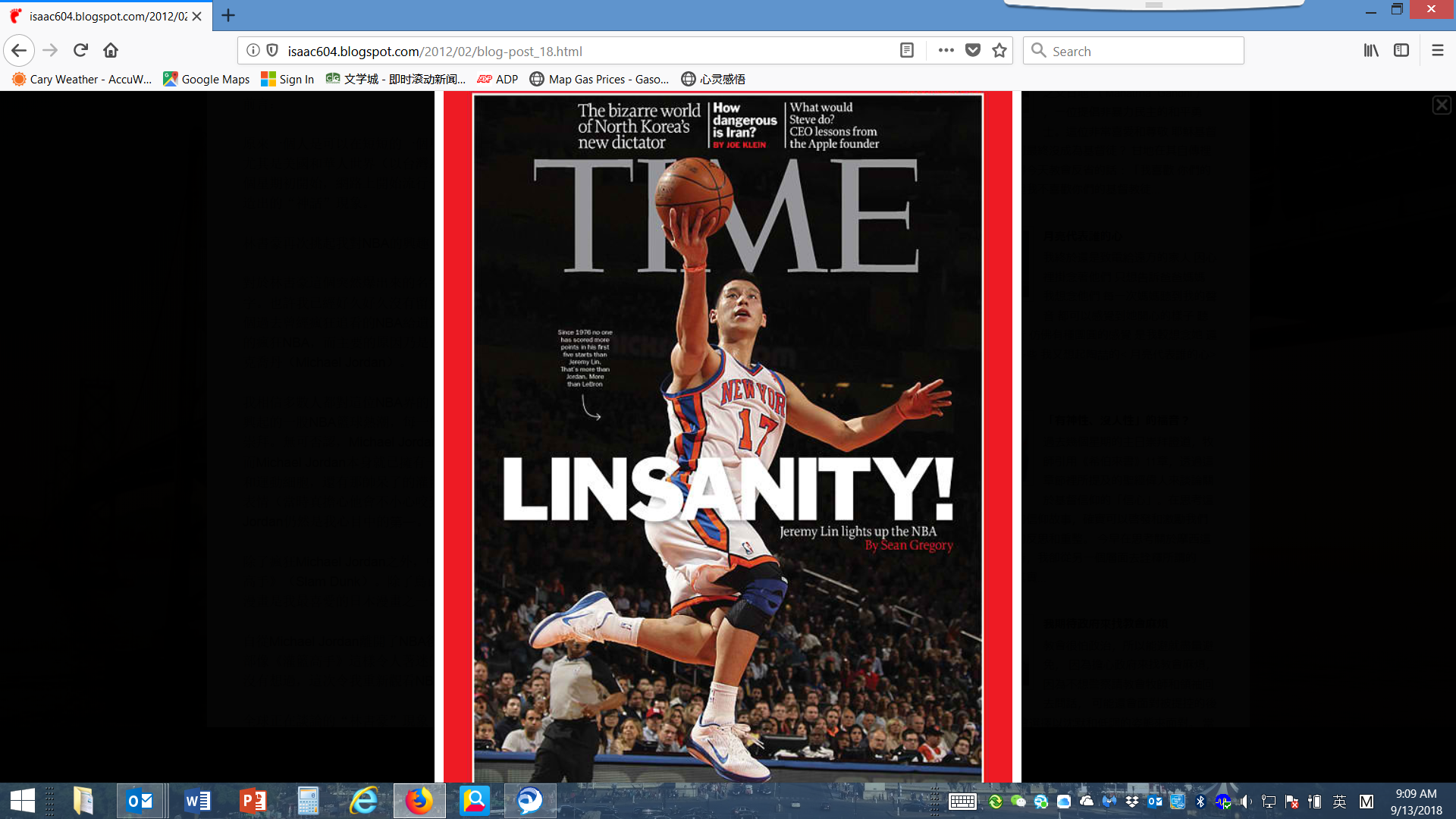 林书豪
a. NBA 球星
b. 几度沉浮
c. 忍耐+信心
d. 成就
基督徒的忍耐与世人的忍耐不同，因为世人的忍耐是被动的自我控制，而基督徒的忍耐是主动的自我控制。
一个是消极的忍受，一个是有盼望的等待。
基督徒有永恒的价值作为人生取向，有主必再来为切实、可靠的盼望。
基督徒的忍耐是积极的、有行动的忍耐，要在忍耐的同时，不断追求灵命的长大和成熟，为主耶稣的再来做好预备。
忍耐的根基是信心
忍耐的动力是盼望
忍耐的结果是喜乐
神允许苦难临到我们，是为了我们的好处。最终，因着祂的怜悯和大爱，祂总是将我们的悲哀和痛苦转为喜乐和祝福。“来吧，我们归向耶和华！祂撕裂我们，也必医治；祂打伤我们，也必缠裹。过两天祂必使我们苏醒，第三天祂必使我们兴起，我们就在祂面前得以存活。”（何6:1，2）